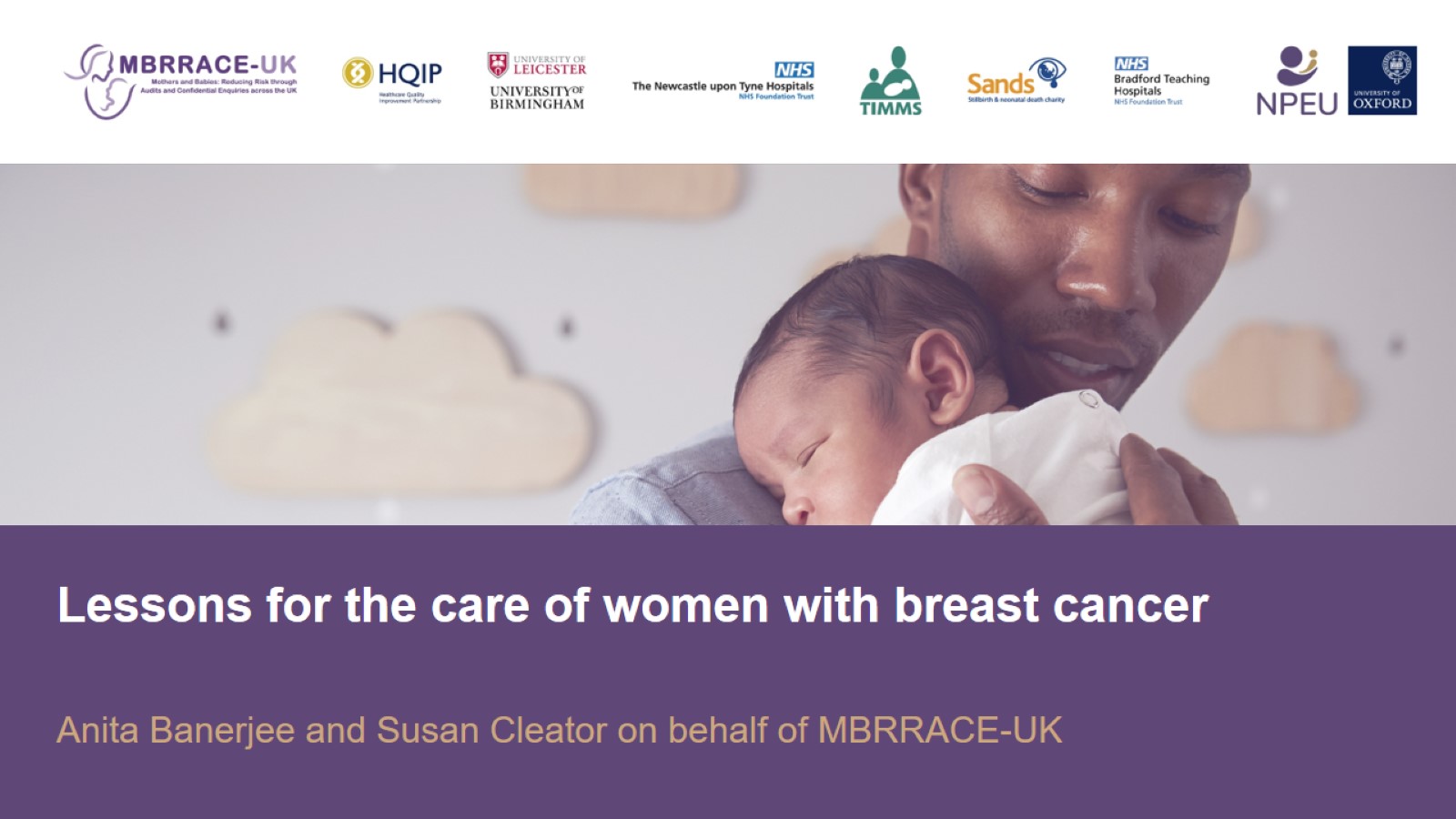 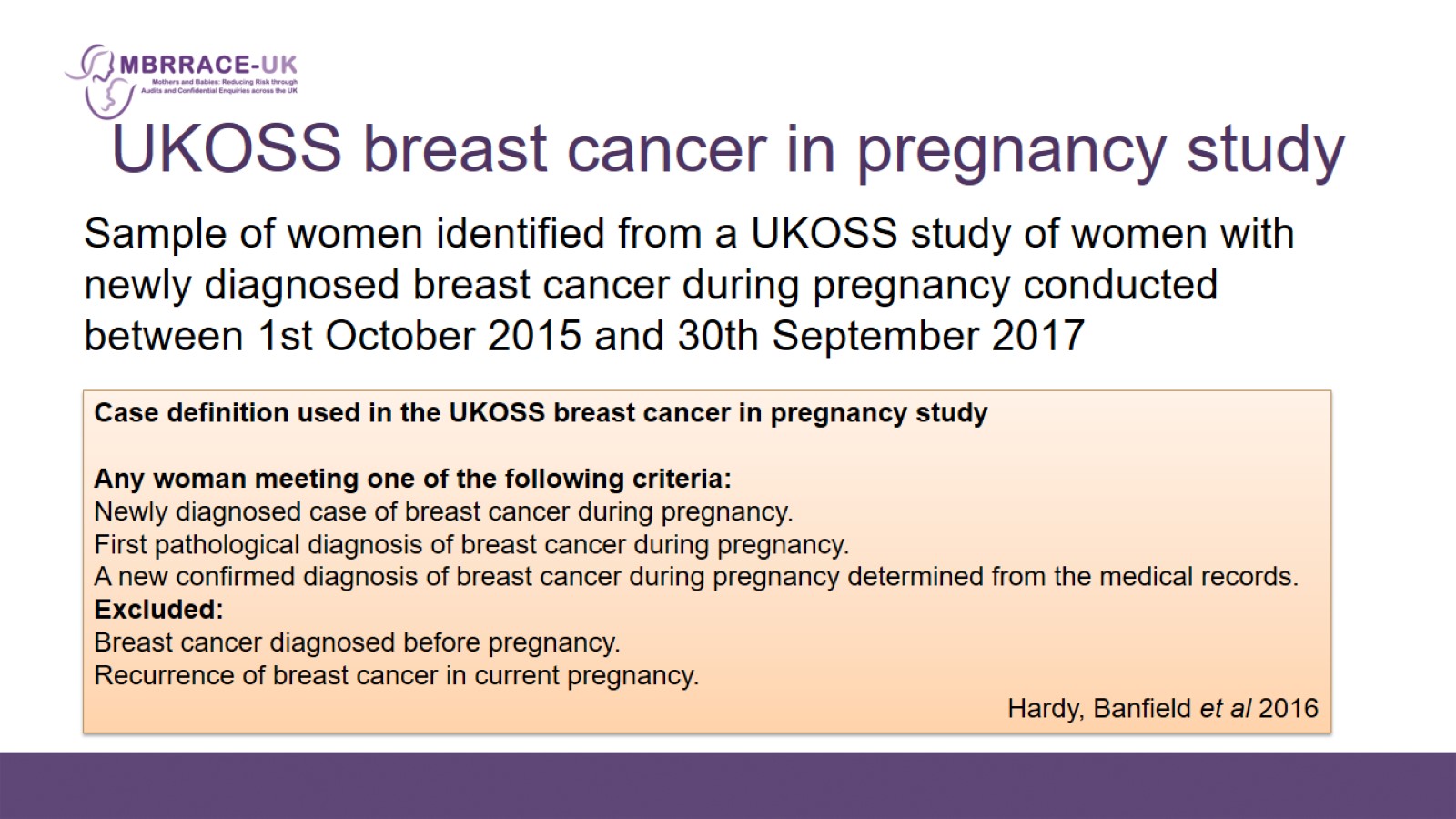 UKOSS breast cancer in pregnancy study
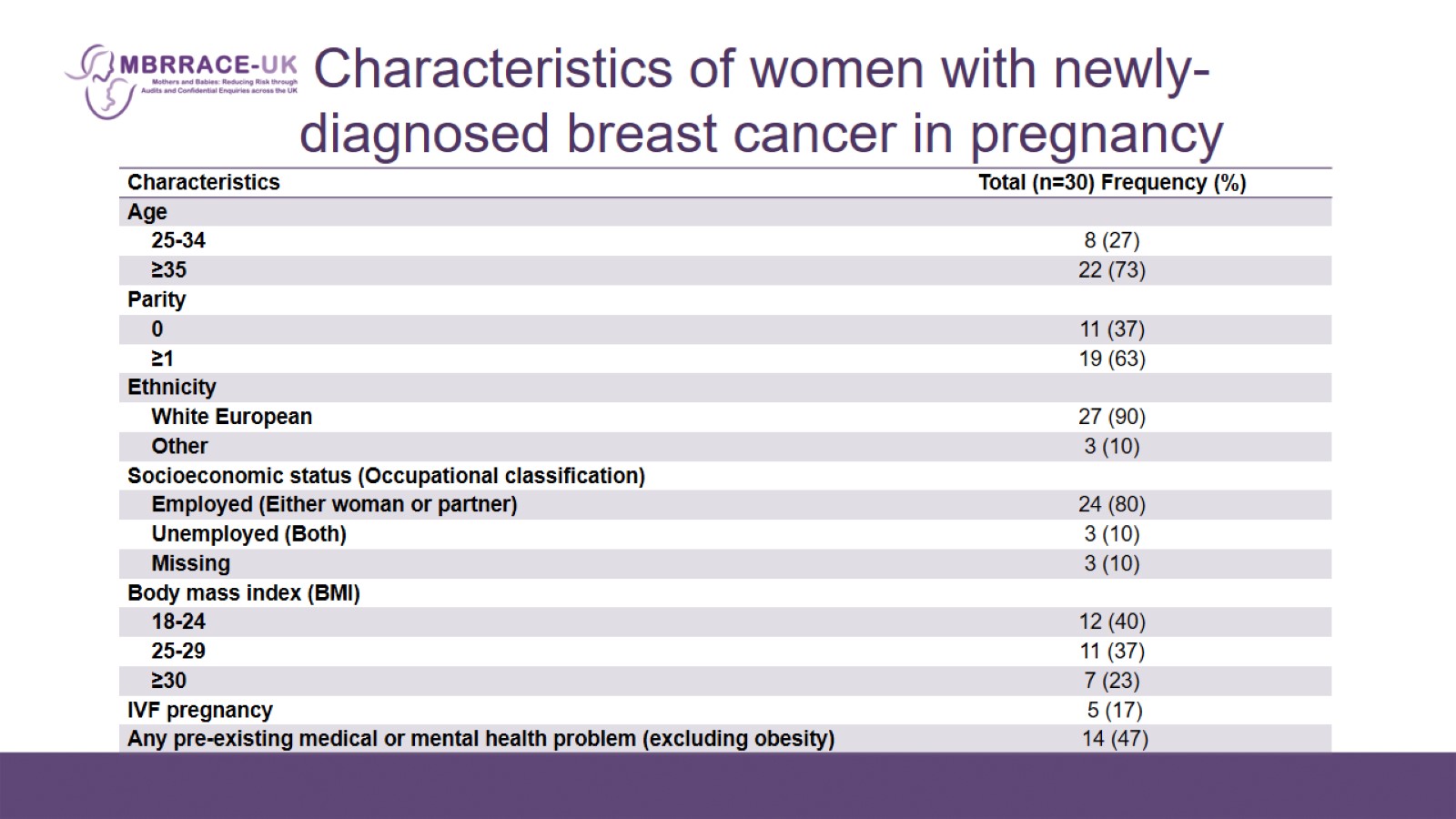 Characteristics of women with newly-diagnosed breast cancer in pregnancy
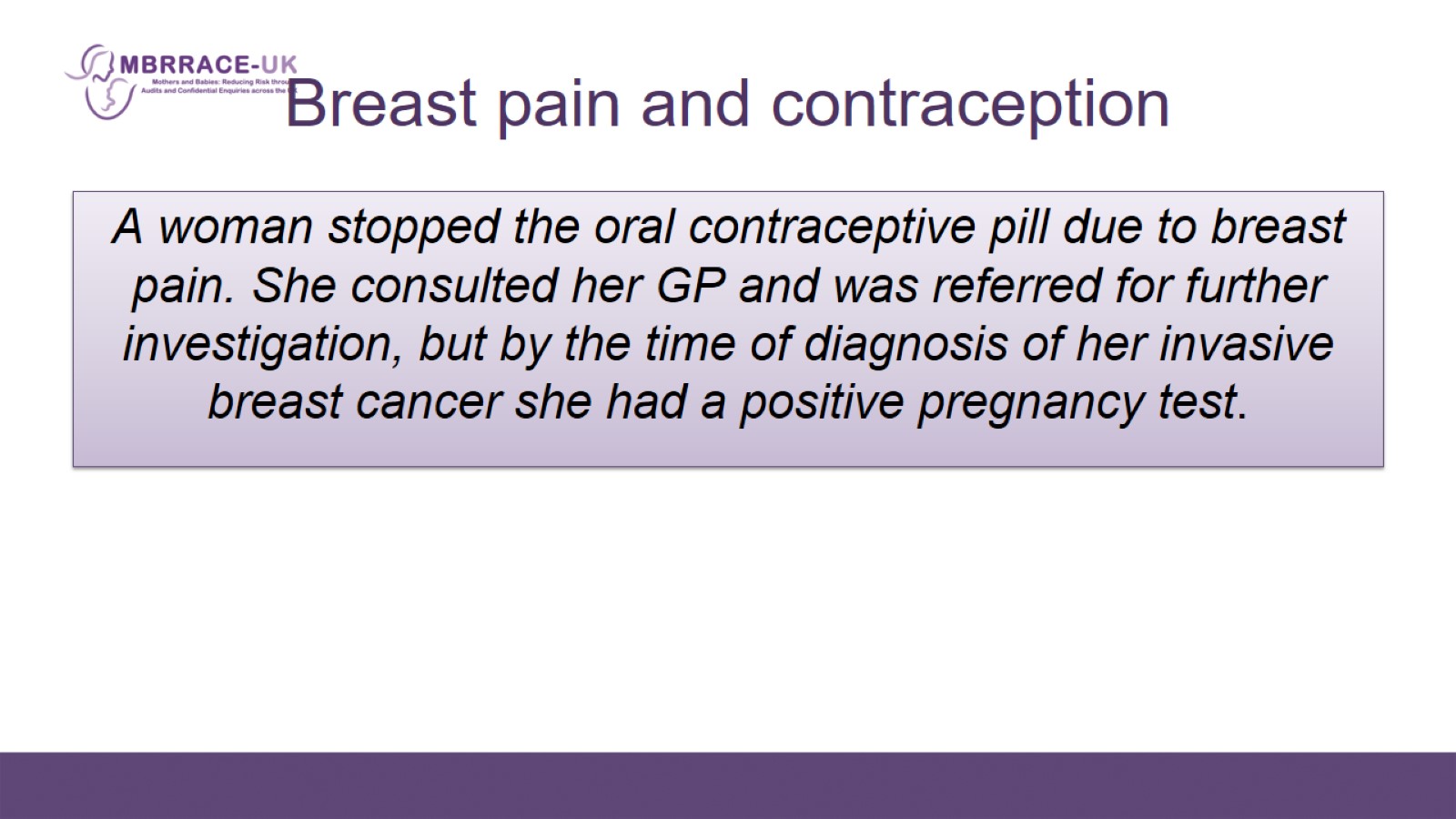 Breast pain and contraception
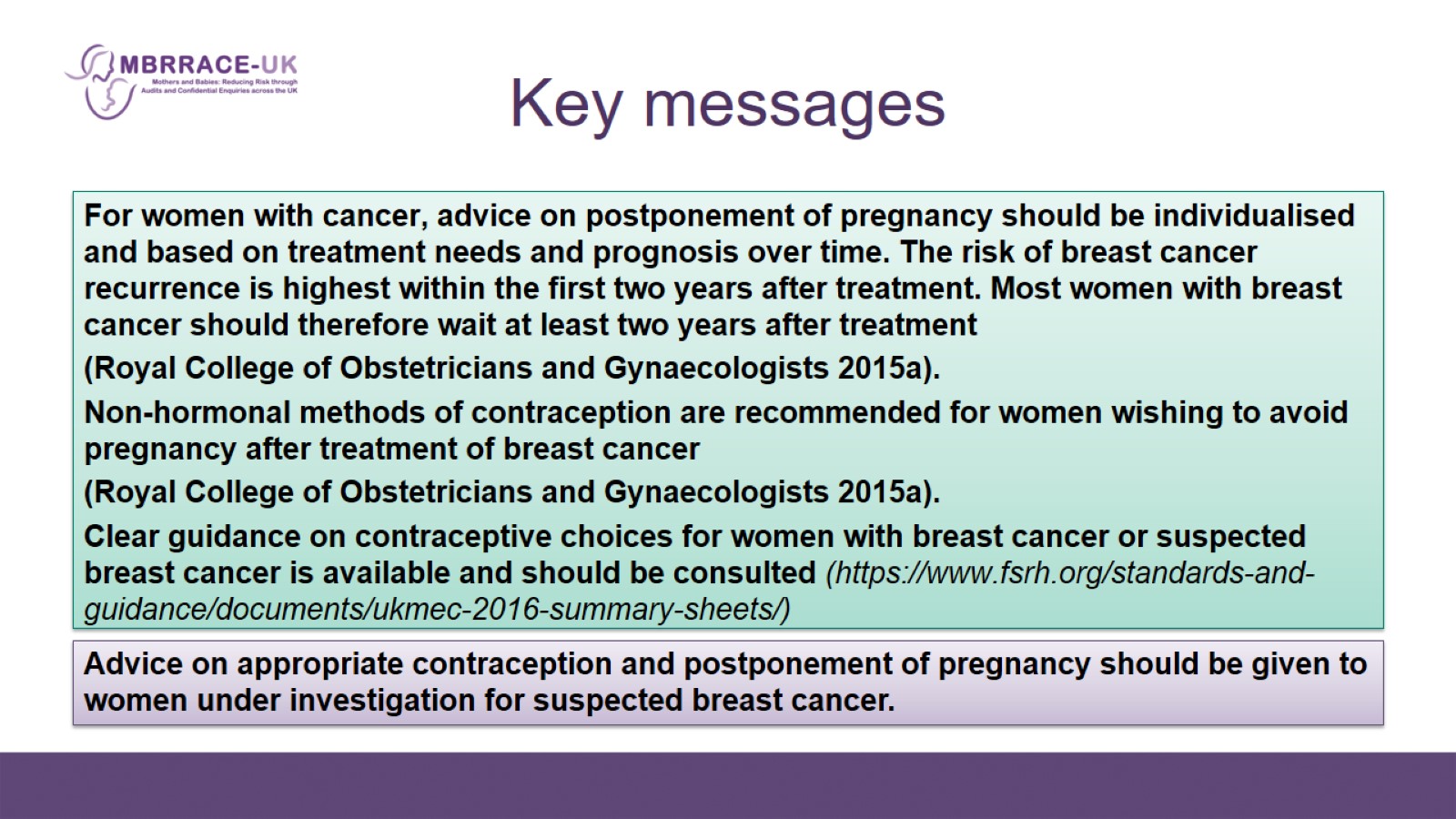 Key messages
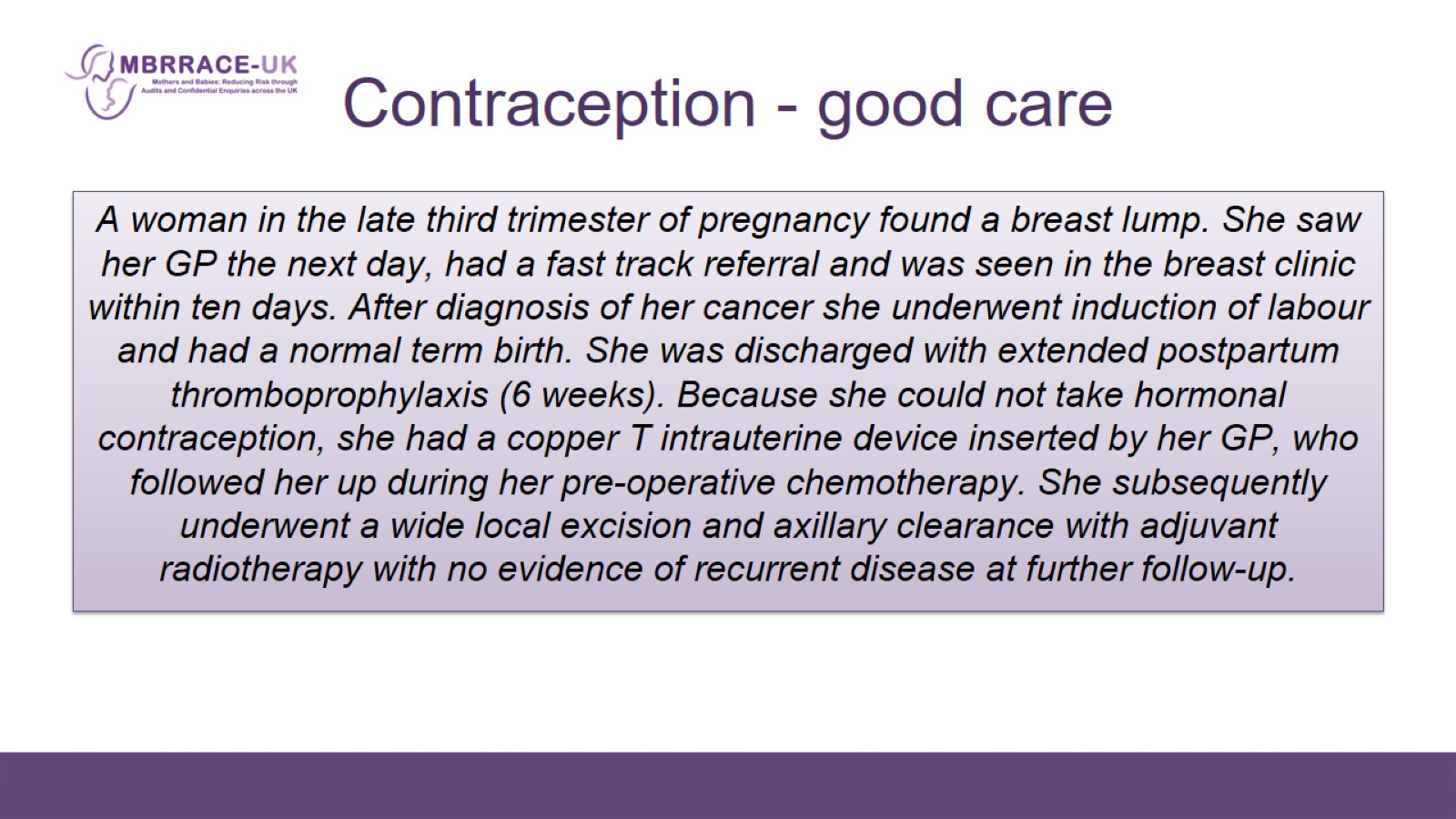 Contraception - good care
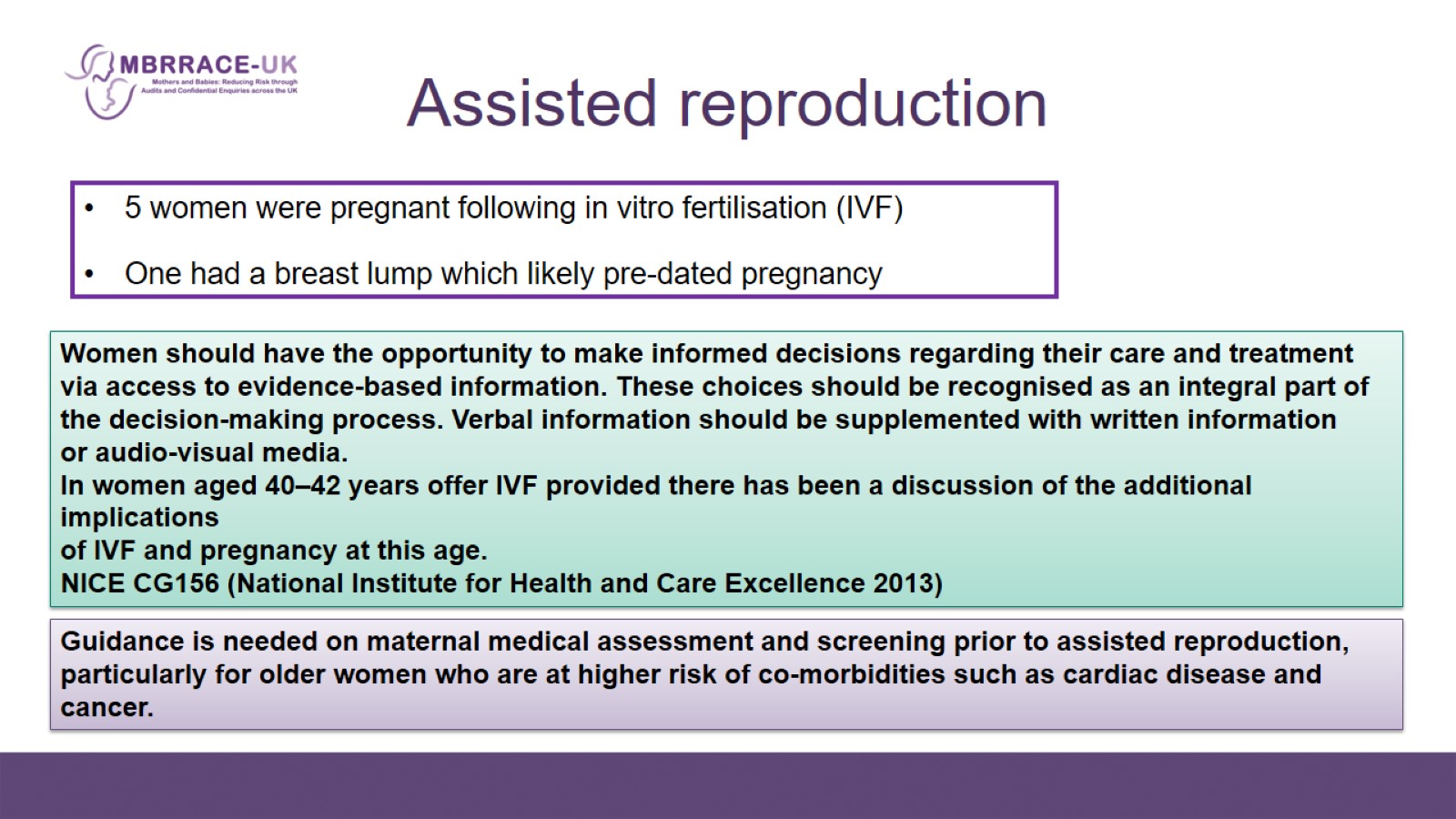 Assisted reproduction
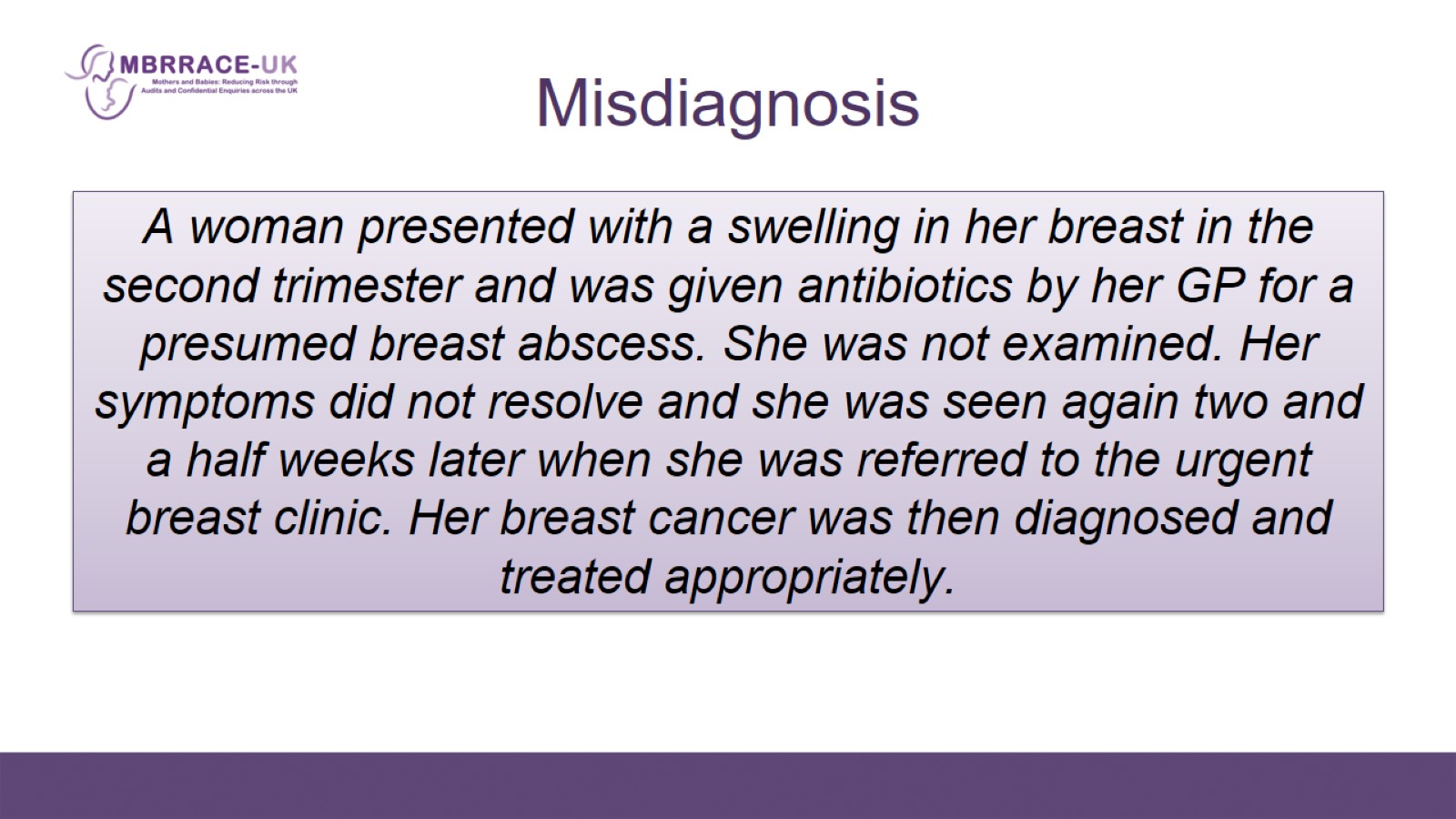 Misdiagnosis
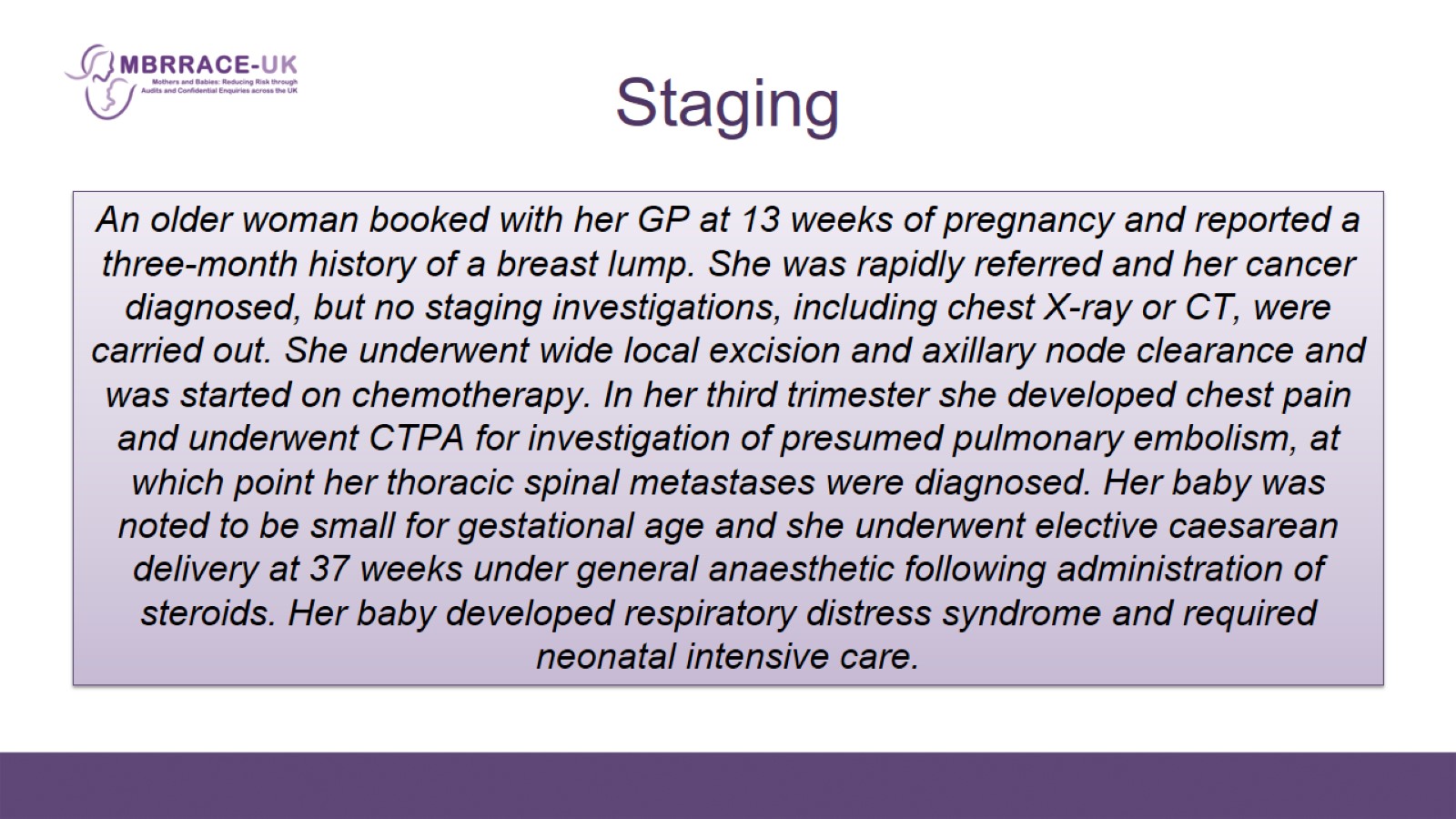 Staging
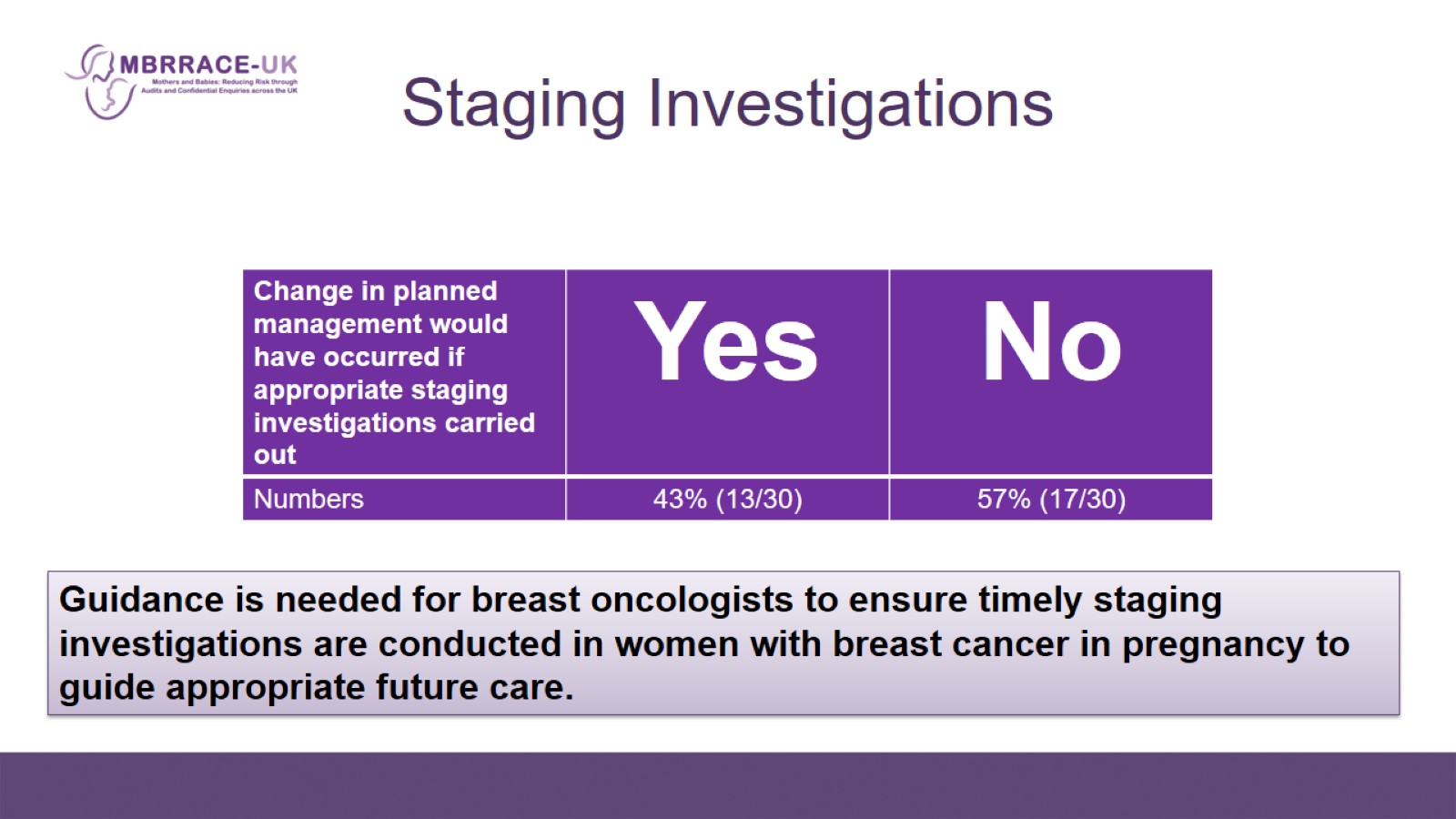 Staging Investigations
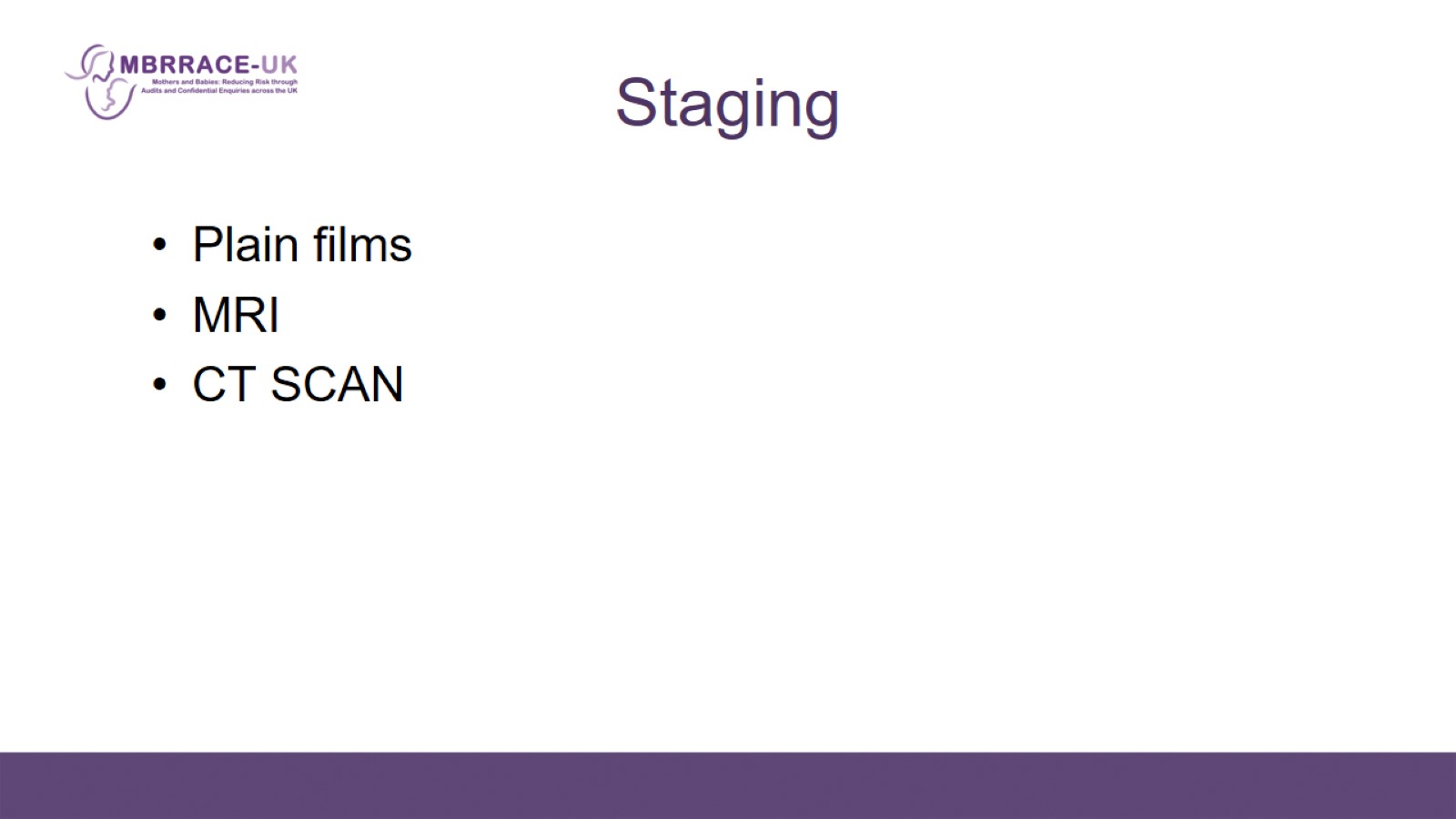 Staging
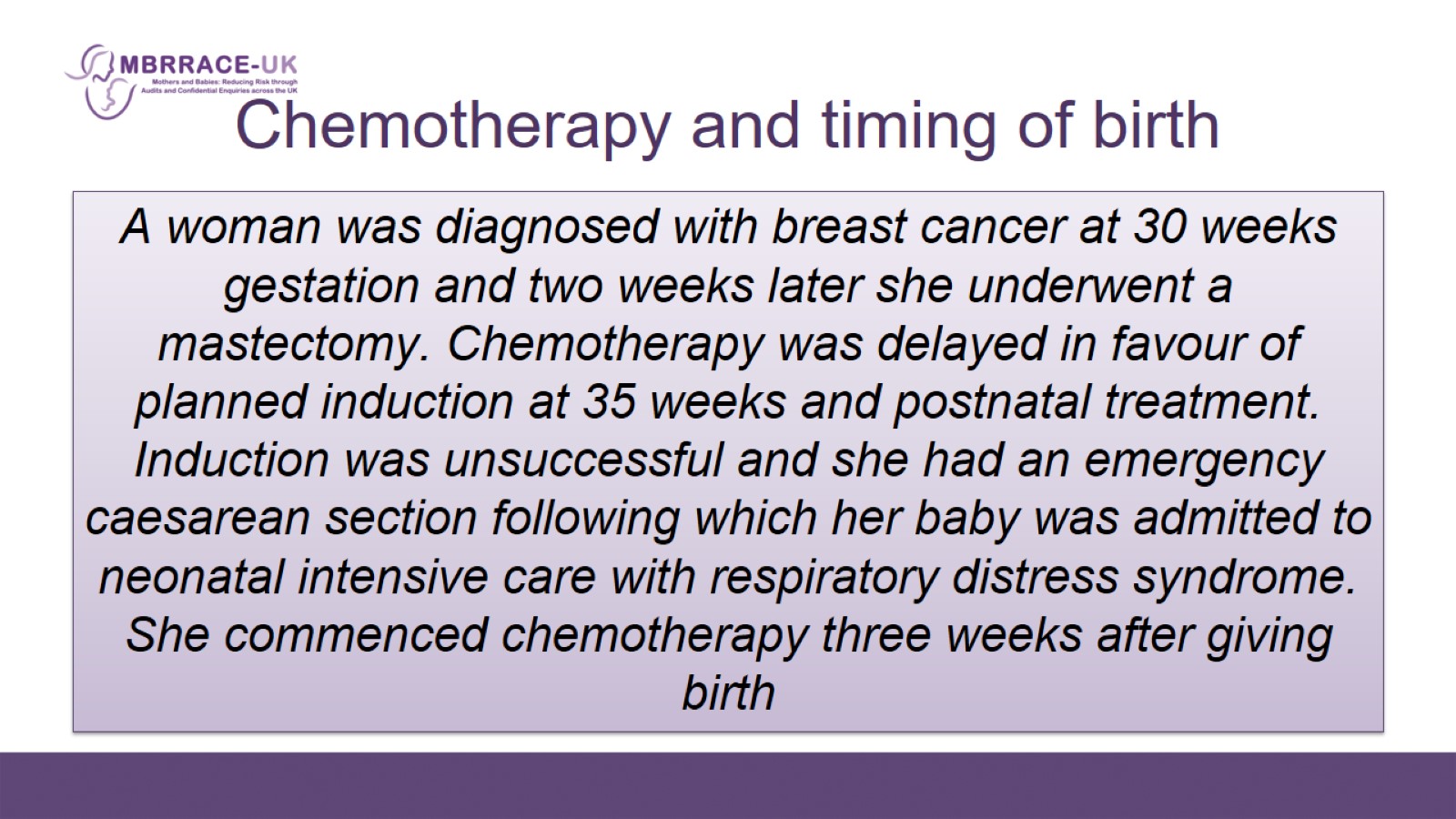 Chemotherapy and timing of birth
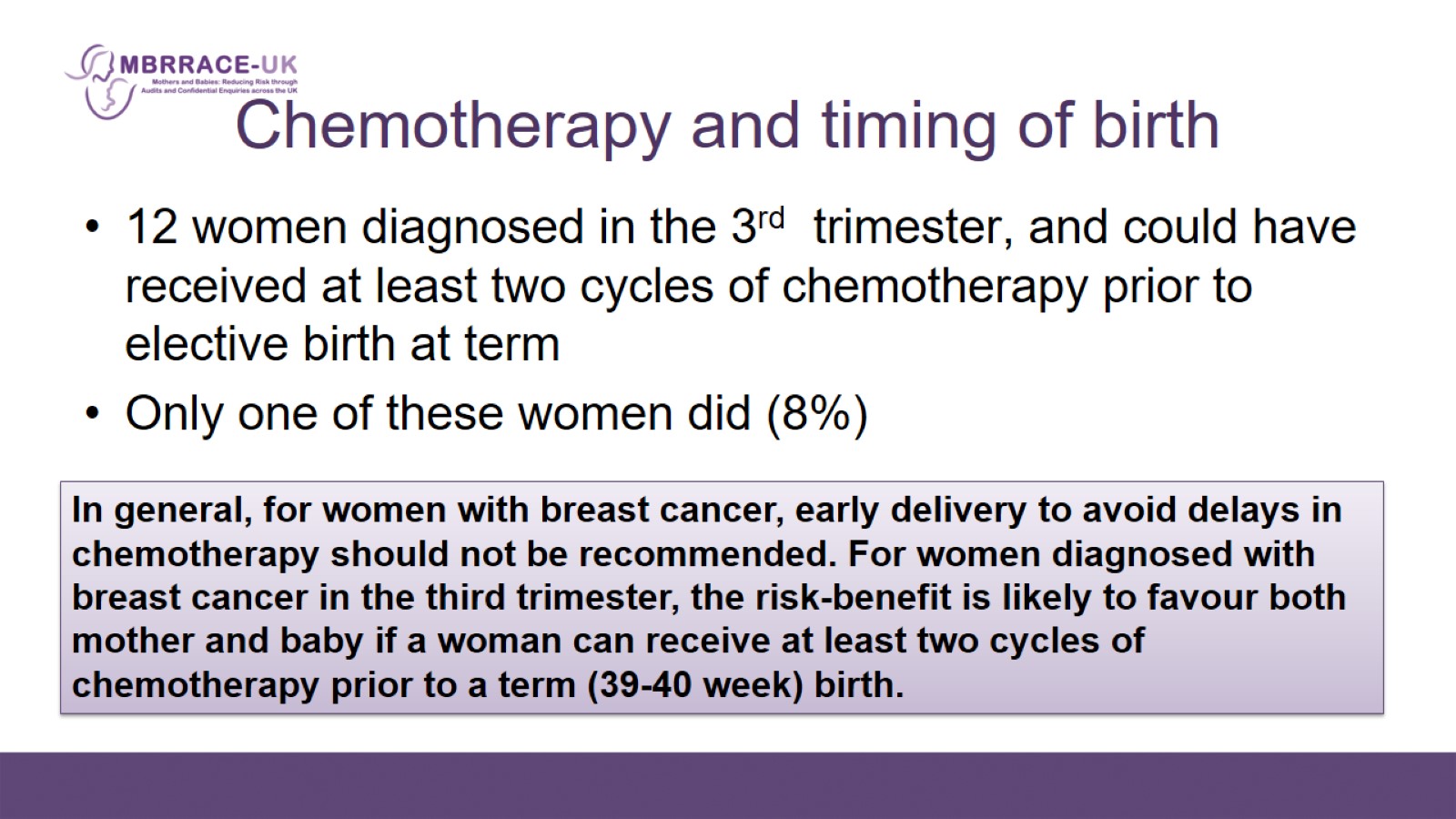 Chemotherapy and timing of birth
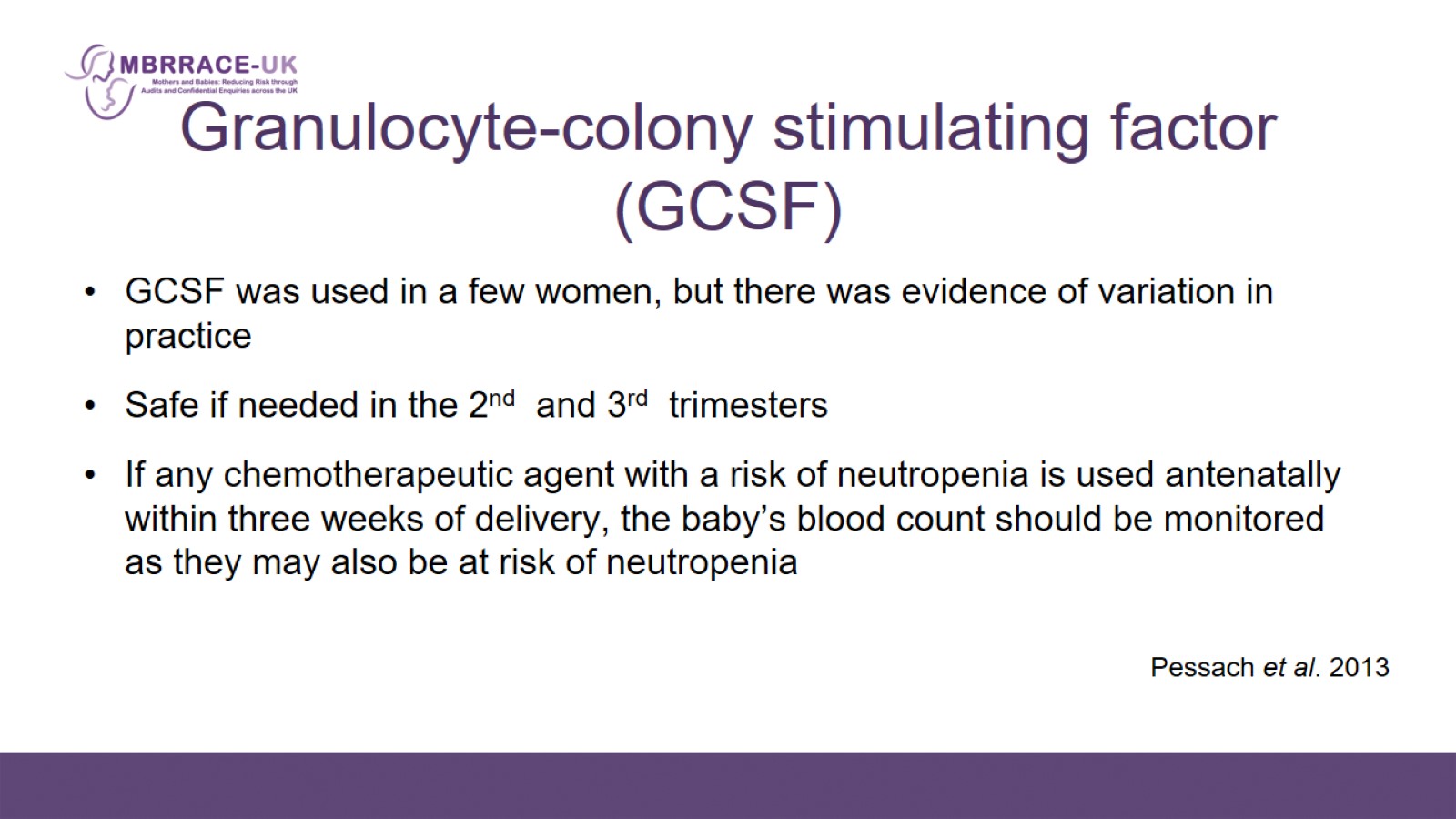 Granulocyte-colony stimulating factor (GCSF)
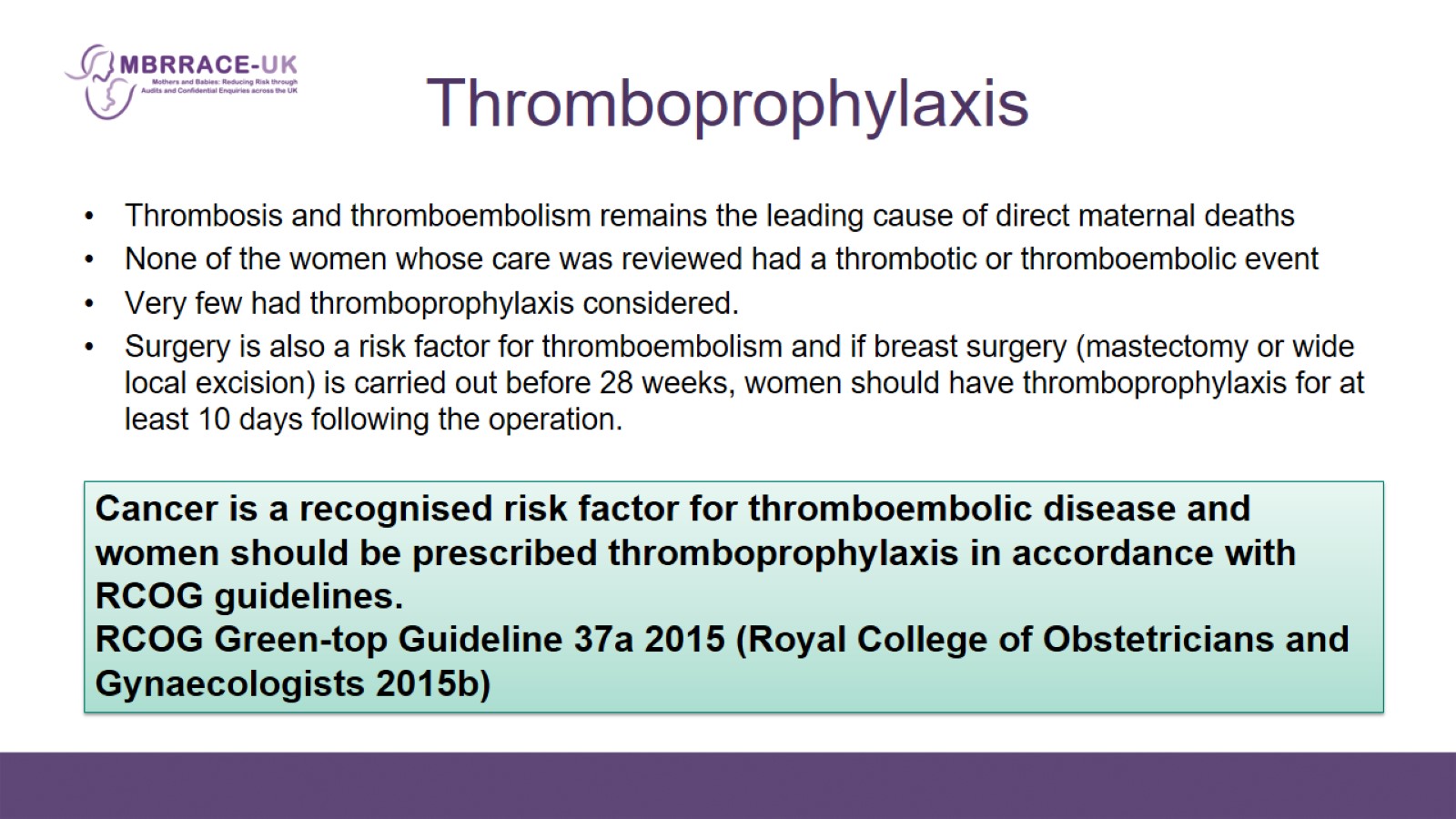 Thromboprophylaxis
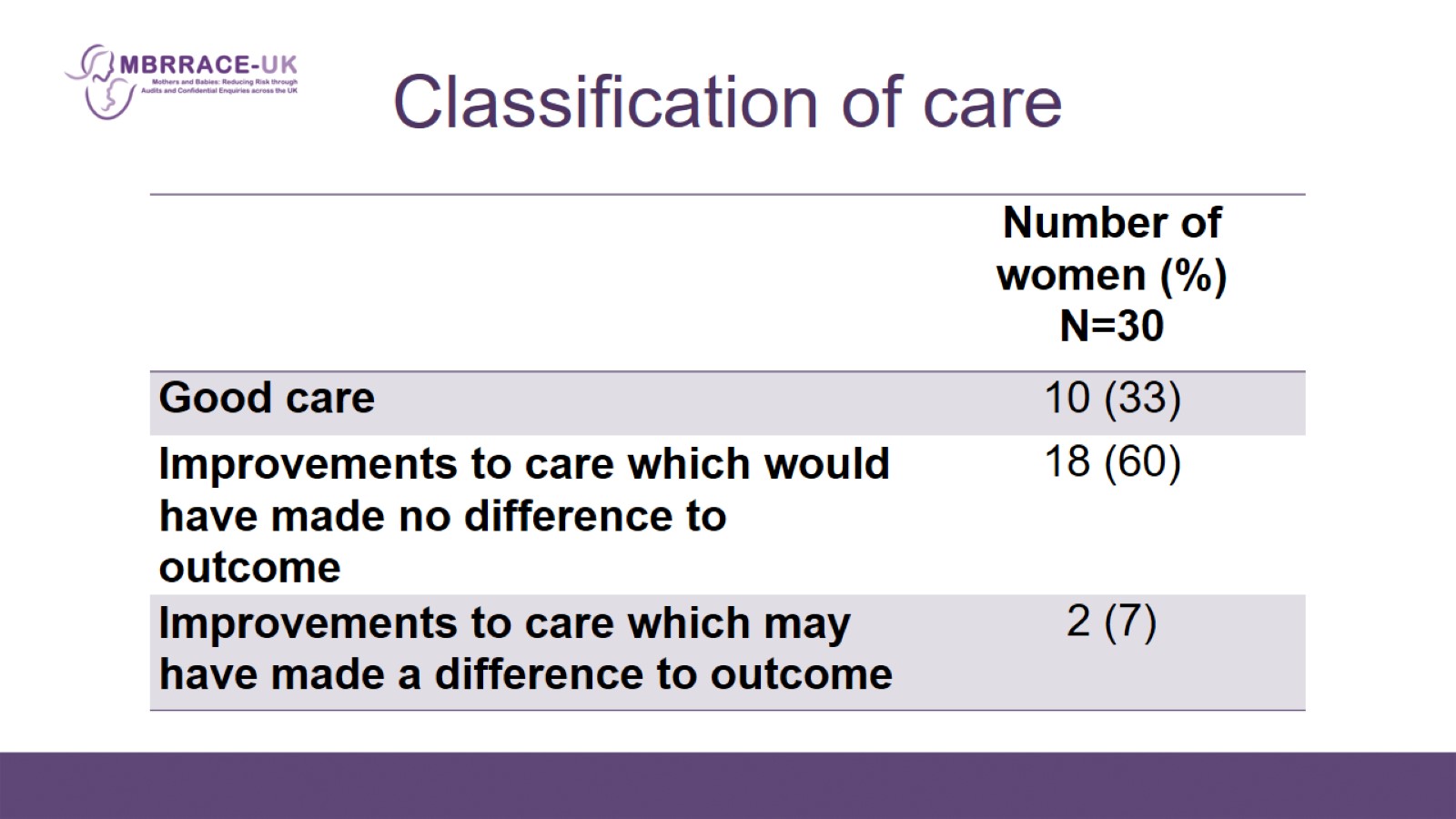 Classification of care
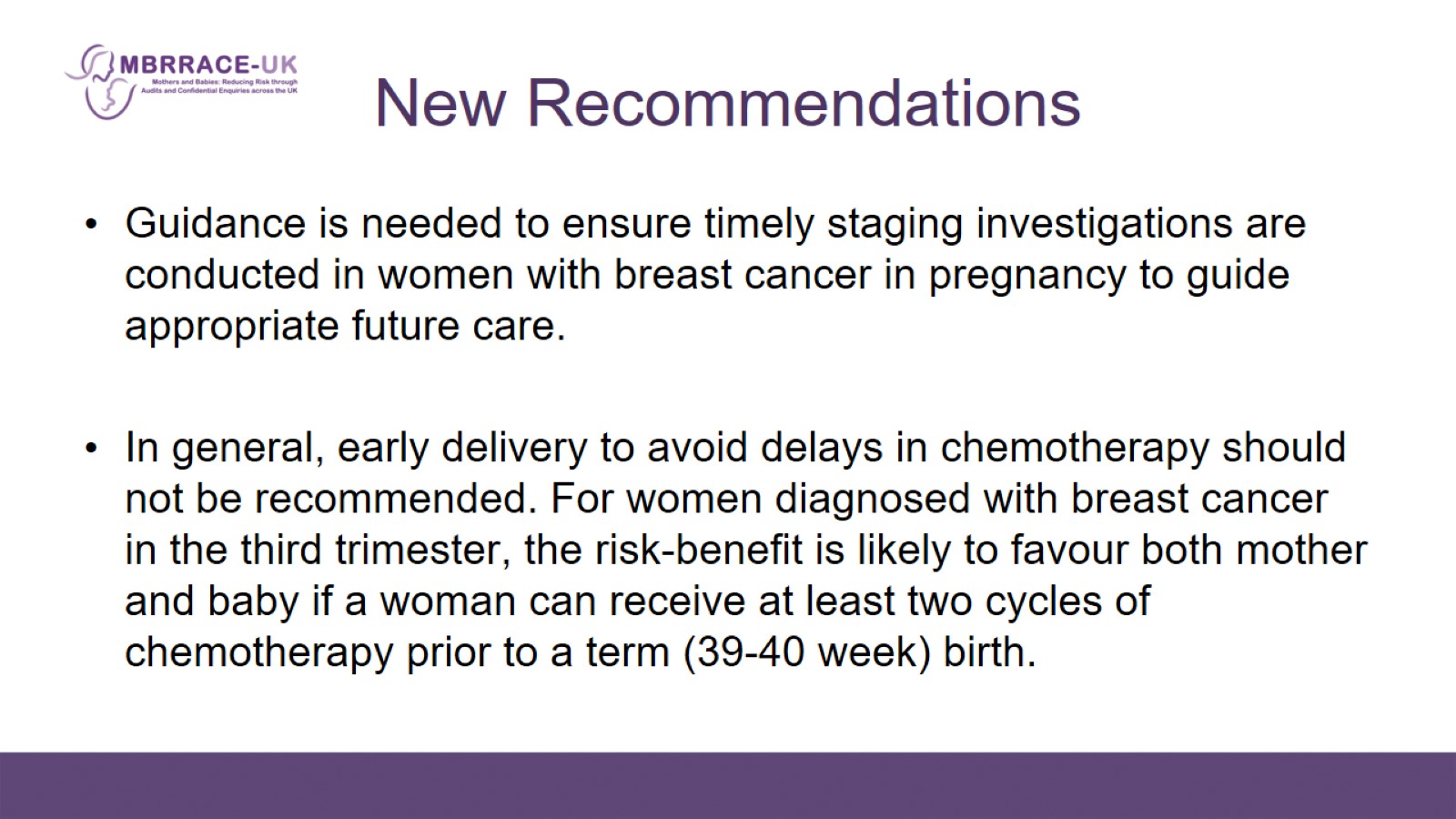 New Recommendations
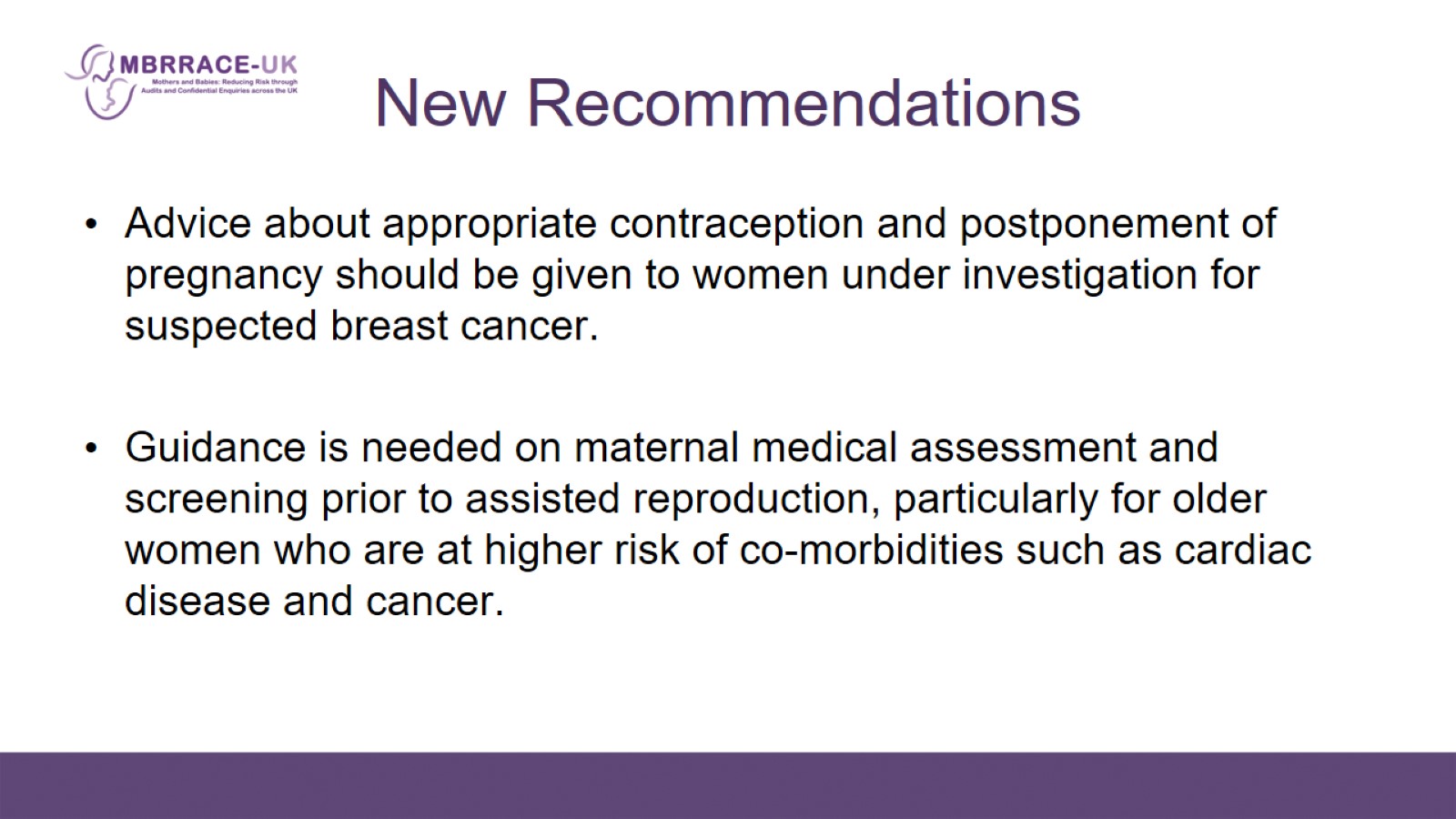 New Recommendations